Fig. 5 Effects of Ca2+-free washes on externalized annexin A5 and apoptosis induced by ST. (A) Time ...
Cardiovasc Res, Volume 64, Issue 3, December 2004, Pages 496–506, https://doi.org/10.1016/j.cardiores.2004.08.003
The content of this slide may be subject to copyright: please see the slide notes for details.
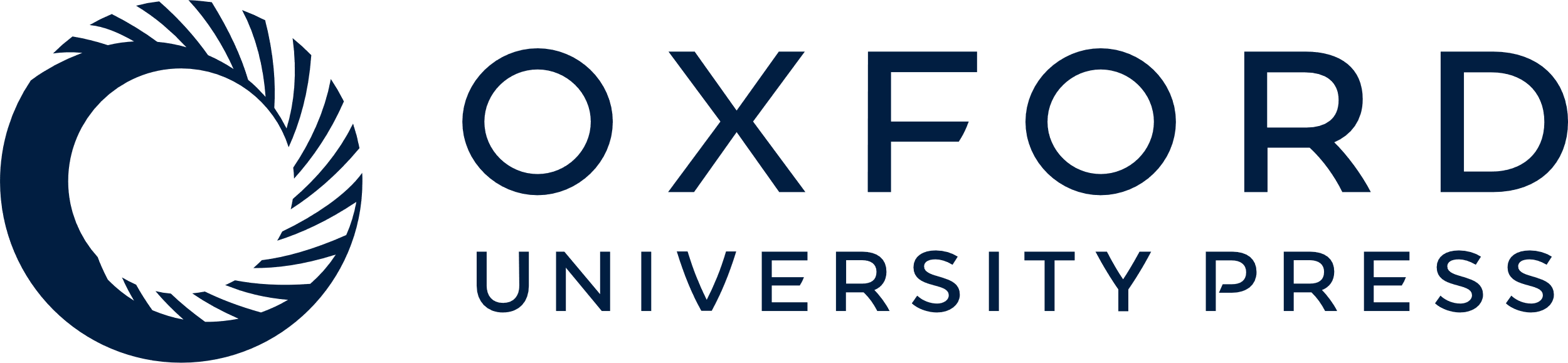 [Speaker Notes: Fig. 5 Effects of Ca2+-free washes on externalized annexin A5 and apoptosis induced by ST. (A) Time course protocol: incubations for 4 h in control or 3 μM ST media were interrupted after 2 h by washes performed in presence or absence of Ca2+. (B) Western blot analysis of annexin A5 in control medium (CM), 3 μM ST medium (STM), 1.8 mM Ca2+ or Ca2+-free washes of control cells (C) and of ST treated cells (ST) after 2 hours incubation. Representative results from five independent experiments. (C) Percentages of PS-positive and externalized annexin A5-positive cells according to panel A. Washes were performed in the presence of 1.8 mM (open bars) or absence (dark bars) of Ca2+. Dashed lines represented the control values obtained after Ca2+-free washes. For clarity, statistical symbols have been omitted except those representing Ca2+-free washes versus washes in presence of Ca2+ (*p<0.05) and externalized annexin A5 versus PS-positive cells after Ca2+-free washes ($p<0.05) for n=4 independent experiments. (D) Annexin A5 (a) and PS (b) colabeling of cardiomyocytes showed that externalized annexin A5 could be absent from PS-positive cardiomyocytes at the end of protocol A, 2 h after Ca2+-free washes. Hoechst 33342 (c). Merge (d). Representative experiment from four independent assays. Bar: 20 μm.


Unless provided in the caption above, the following copyright applies to the content of this slide: Copyright © 2004, European Society of Cardiology]